Carbon Intensity of a Transportation Fuel:What Is It and Why Does It Matter?
Kristin Henningson – 5/12/2022
The Reality of Climate Change
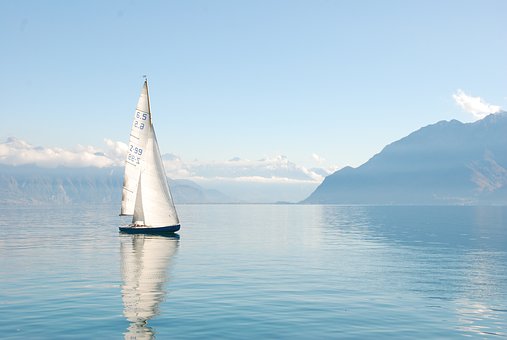 We constantly are bombarded by messages about
What we should do or consume…
What we should stop doing or consuming…
How we can contribute to stopping climate from destroying our way of life…
People have opted for many things, including:
Not travelling by airplane
Buying a so-called “zero emissions vehicle”
Recycling everything at home
Shopping less at Amazon to avoid vehicle emissions
Using vegan leather
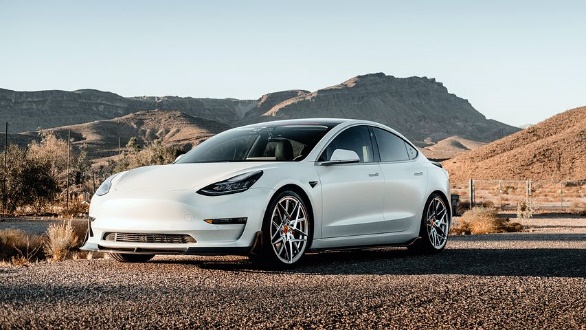 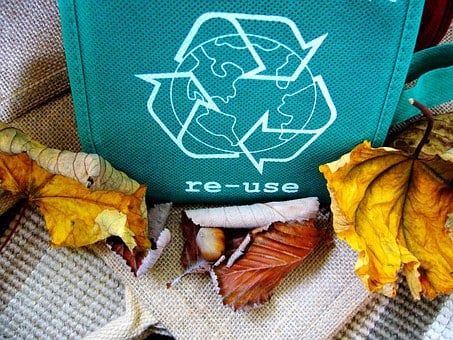 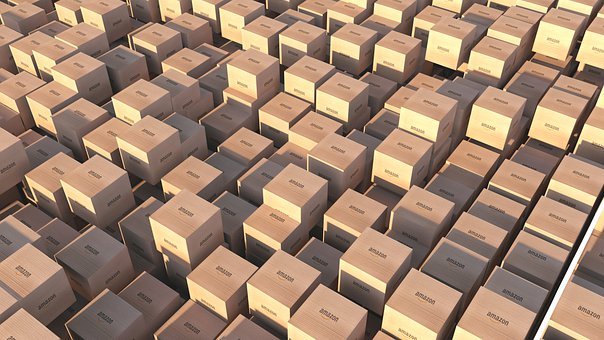 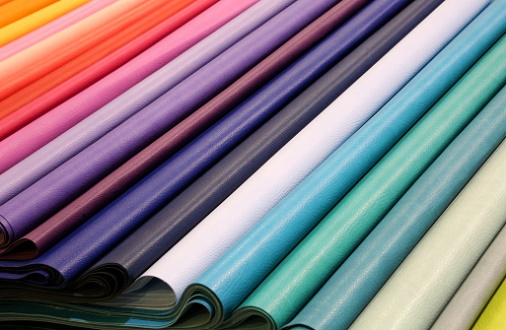 [Speaker Notes: With this basis, I’ll be walking through a few concepts to understand the innovation of low-carbon transportation fuels and why they are important to continue providing affordable energy solutions, protecting our way of life and avoiding dependence on foreign powers.]
Audience Poll
Who has heard of the term “Carbon Intensity”?
Who knows what “CO2e” emissions are?
[Speaker Notes: Level-set audience that most will not know these terms]
What is CO2e?
“Carbon dioxide equivalent”
Can be synonymous with “greenhouse gas emissions”
Total representation of greenhouse gas emissions, on a normalized basis
Each greenhouse gas has a global warming potential (GWP) that is determined by the regulatory agency
CO2e is the sum of emissions of each greenhouse gas multiplied by its GWP
What is CO2e?
1From EPA, 40 CFR 98, Table A-1
N2O x 298
CO2 x 1
CH4 x 25
CO2e
What is CO2e?
Example:  A unit emits 1 pound of CO2, 1 pound of CH4, and 1 pound of N2O
N2O x 298
CO2 x 1
CH4 x 25
1 lb N2O x 298
1 lb CO2 x 1
1 lb CH4 x 25
CO2e
324 lb CO2e
Carbon Intensity of a Transportation Fuel
A calculation of a fuel’s total carbon footprint
“Life cycle analysis”
“Wells-to-Wheels” analysis
From feedstock production through end-use of the fuel
Expressed as CO2e emissions per unit of energy in the fuel
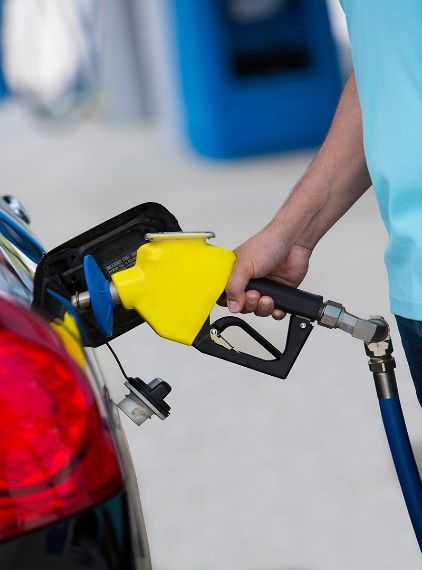 CO2e emissions per unit fuel energy
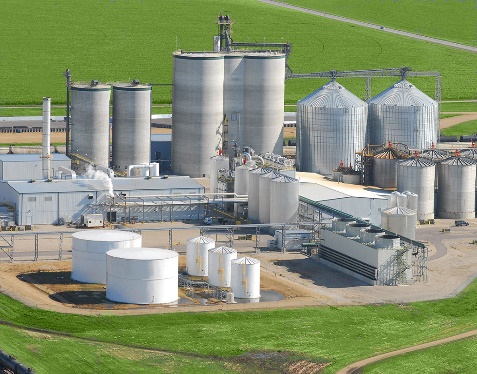 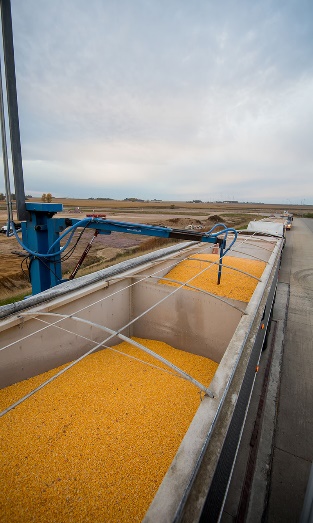 Feedstock Production, Cultivation, Transportation
Production & Distribution of Finished Fuel
End-User Fuel Combustion
Carbon Intensity
[Speaker Notes: Explain “wells to wheels”

Emphasize per unit of energy in the fuel.  Example is two gallons of fuel – each takes same about of CO2e to produce.  One has half of the energy – so it has double the CI

Will discuss all of these parts of the process in more detail in upcoming slides]
Carbon Intensity of Various Liquid Transportation Fuels
Maximize the benefit if these are a waste!
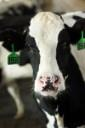 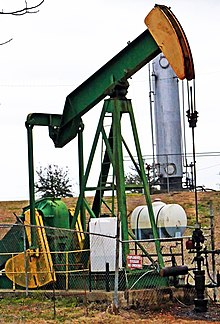 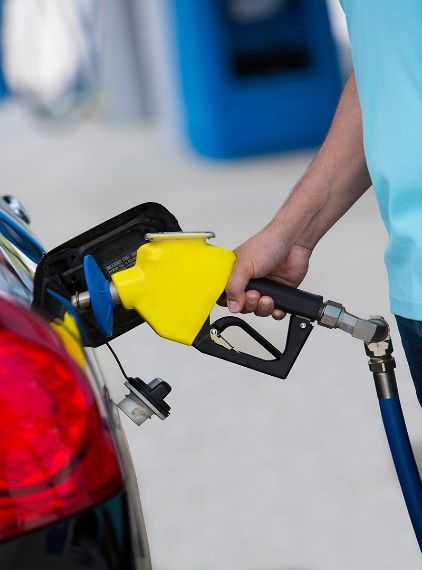 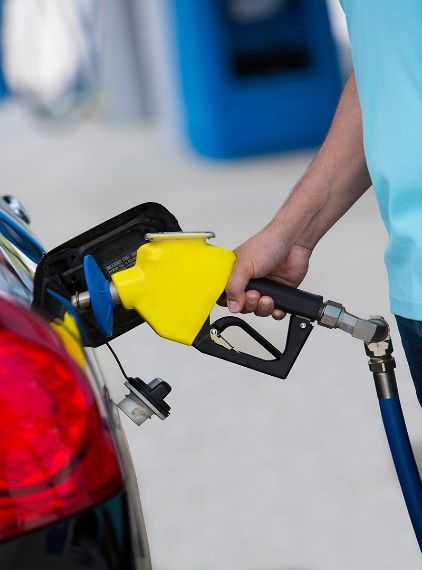 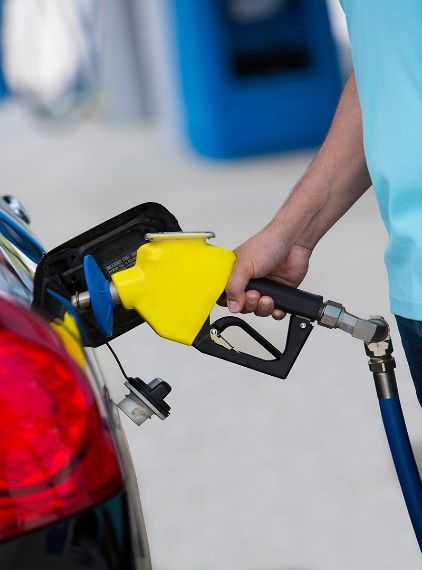 Carbon Intensity (~70 gCO2e/MJ)
Carbon Intensity (~30 gCO2e/MJ)
Carbon Intensity (~100 gCO2e/MJ)
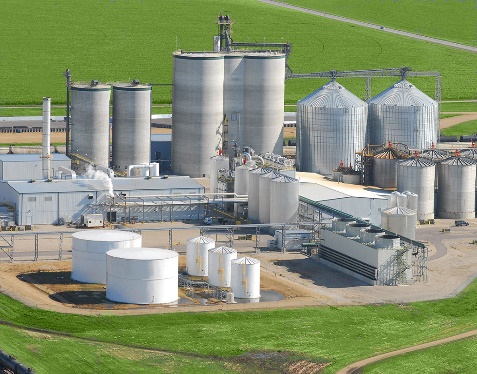 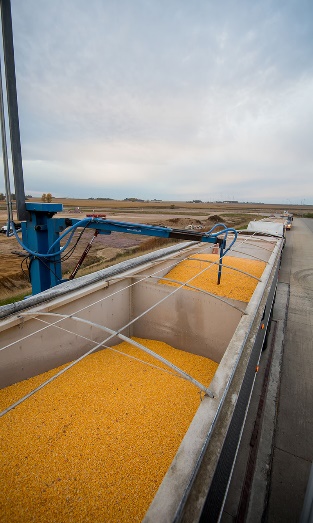 [Speaker Notes: Run through each example at a high level.  Note and arrows fade in at click!]
Carbon Intensity Variables: Corn Ethanol
Waste Feedstock
Using waste fiber with additional enzymes
Produces “Fiber Ethanol” with a lower CI
Co-Products
Distiller grains
Corn syrup
Corn oil
[Speaker Notes: Discuss a few points on this slide, especially if they come up later
Fertilizer
Land use change
Electricity/NG usage
Transportation]
Carbon Intensity Variables:  Renewable Diesel
Waste Feedstocks
Used cooking oil
Tallow & Yellow grease
Produces renewable diesel with even lower CI
Co-Products
Other renewable hydrocarbons
[Speaker Notes: Discuss a few points on this slide
Oil extraction
Hydrogen consumption
Numerous suppliers means large amount of data for transportation]
Carbon Intensity Variables: Fossil Gasoline or Diesel
Co-Products
Other fossil fuel products
[Speaker Notes: Discuss a few points on this slide
Crude oil extraction
Refinery process emissions

If asked what the CI is for electric, I will state that I’m not an EV expert, but can speak to liquid fuel CI]
How Can Carbon Intensity Be Lowered?
*Not an exhaustive list.   Provided for example purposes only.  Not all models will accept these reduction opportunities.
[Speaker Notes: Discuss a few points on this slide
Sail boat transport - California
Animal fats have a very low CI since they are a waste
CCS will be discussed by Title Sponsor in last slot of day]
What Are We Missing?
Current transportation fuel carbon intensity models do not account for vehicle life cycle
When full vehicle life cycle is included, emissions from EVs are significant from mining raw materials to fabrication to delivery to the  showroom
Fuel Carbon Intensity
Vehicle Carbon Intensity
Full Life Cycle Carbon Intensity
Vehicle Life Cycle
Two times as much CO2 emissions are generated compared to cars fueled by gasoline
Before it leaves the showroom, 12 tons of CO2 emissions have already been generated vs. 6 tons of CO2 emissions from cars fueled by gasoline
Embedded CO2 Emissions
(zero miles traveled)
Tons CO  12
2
2x higher  emissions  from mining  raw materials  to fabrication  to delivery
10
8
6
4
2
Car Fueled by  Gasoline
Battery Electric  Vehicle
Fact: Significant Emissions from EV Life Cycle
Cobalt & Rare  Earth Processing
Mining/Extraction
Manufacturing EVs
Power Generation
Vehicle Life Cycle
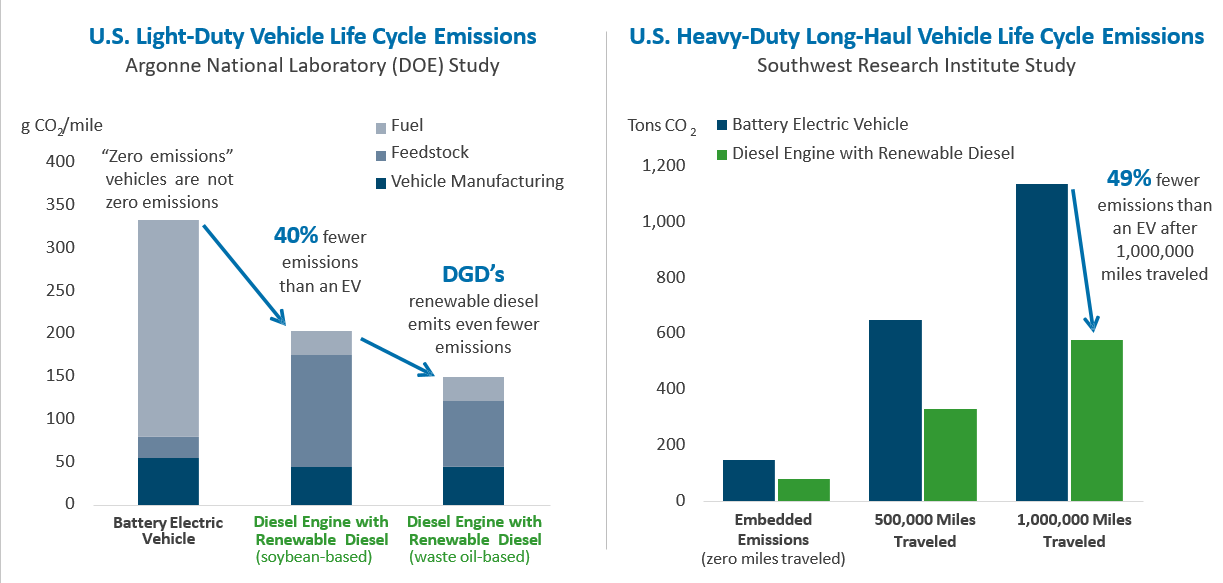 Additional Thoughts
Sustainable Aviation Fuel (SAF)
The same feedstocks used for renewable diesel can be used in sustainable aviation fuel, reducing emissions by ~70%.
The technology is proven and ready to be implemented.
Electric Vehicles
Infrastructure build-out is required from current state.
Potential dependence on foreign powers for 90%+ of the metals needed using current technology.
Online Shopping
Current solutions exist, where retailers opt for low-carbon fuels, like renewable diesel.
No need to wait for larger batteries for long-haul or heavy-duty trucks.
Summary
CO2e = CO2 x GWP + CH4 x GWP + N2O x GWP
Carbon intensity represents CO2e per unit of energy in the fuel, for that fuel’s entire life cycle
Current models do not include vehicle life cycle emissions
A full technology-neutral “apples-to-apples” comparison would model both the vehicle and the fuel carbon intensity
Questions and Answers